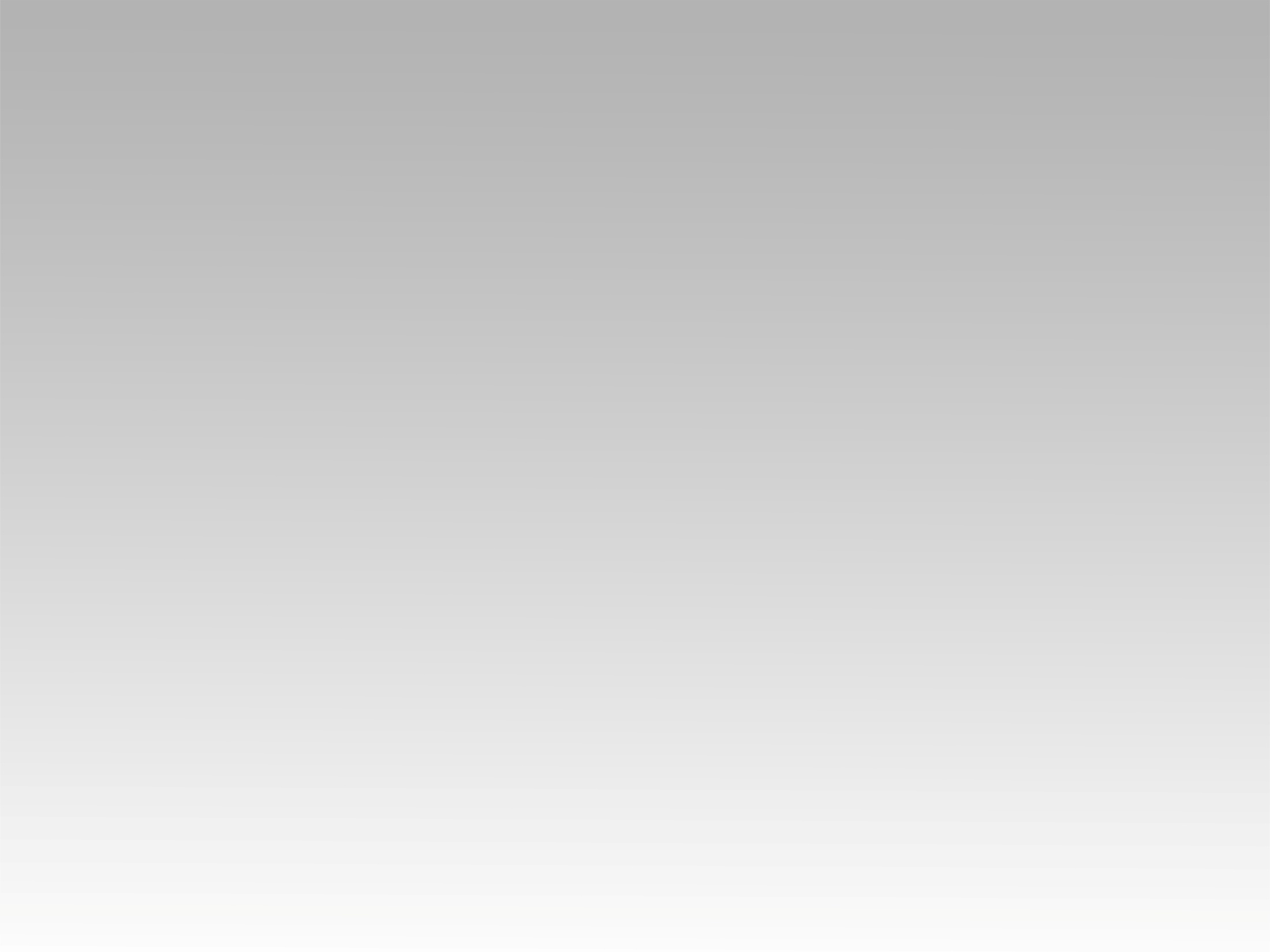 تـرنيــمة
 آتي إليك حبيبي
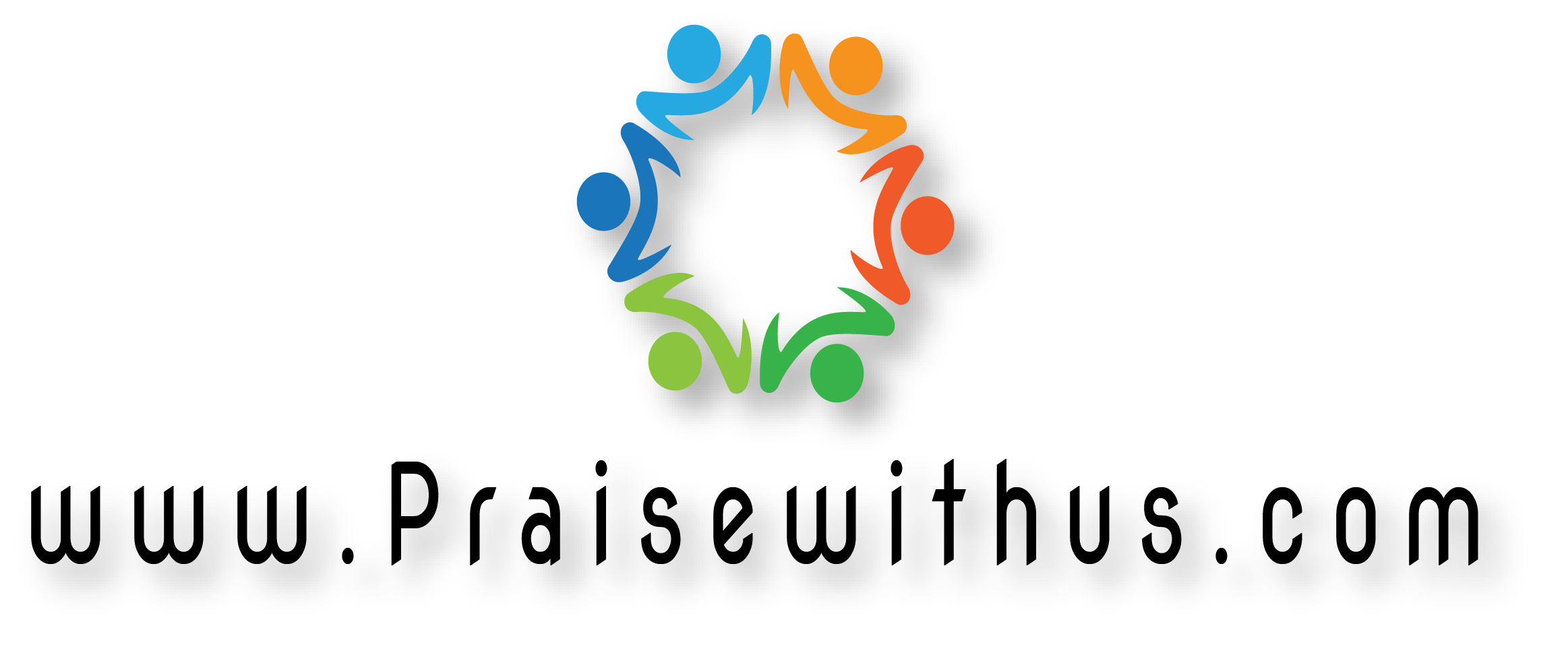 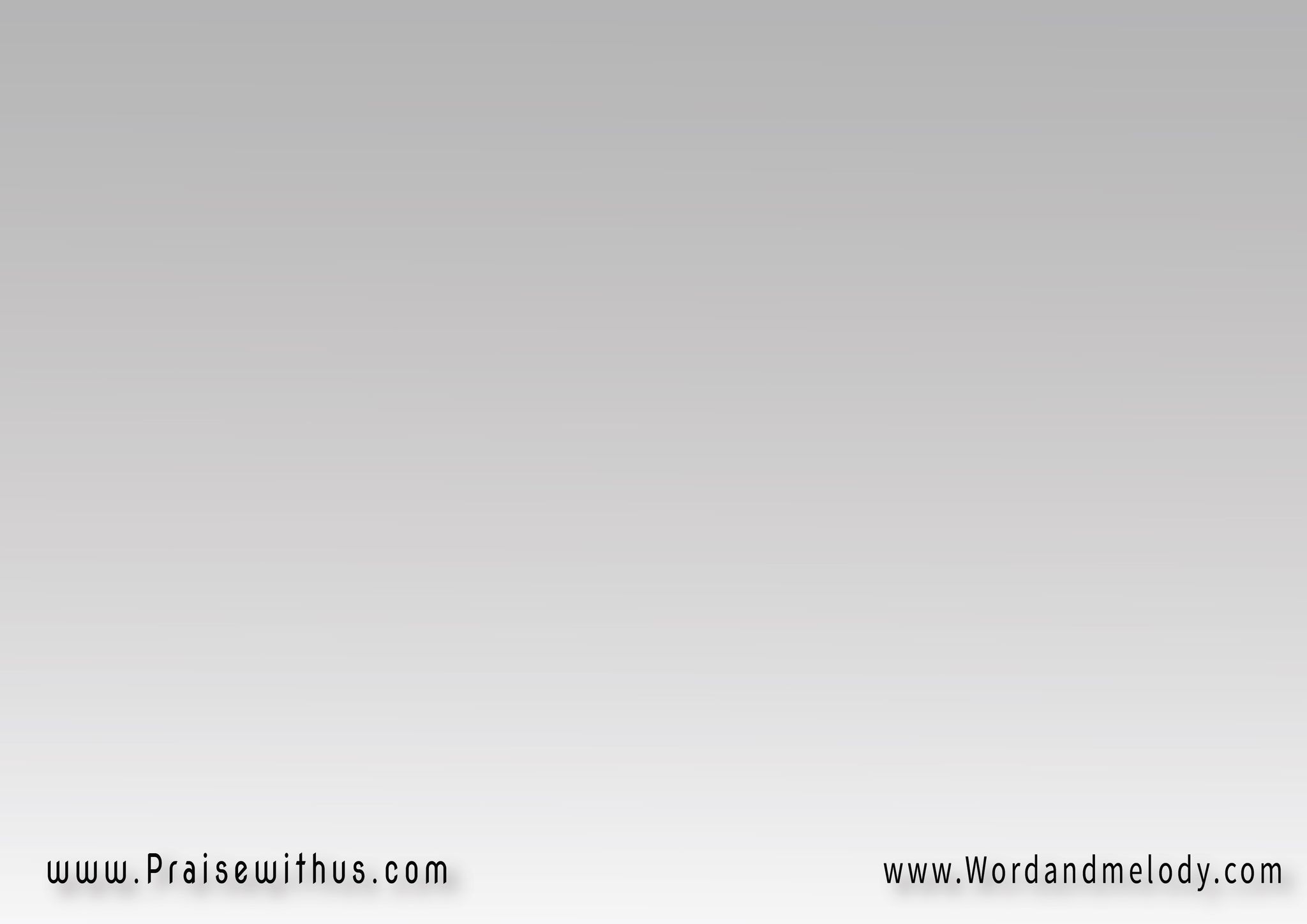 1- 
آتي إليك حبيبي 
أُقدم ما عندي
فتكون أنت ربي 
تِبري وفضتي
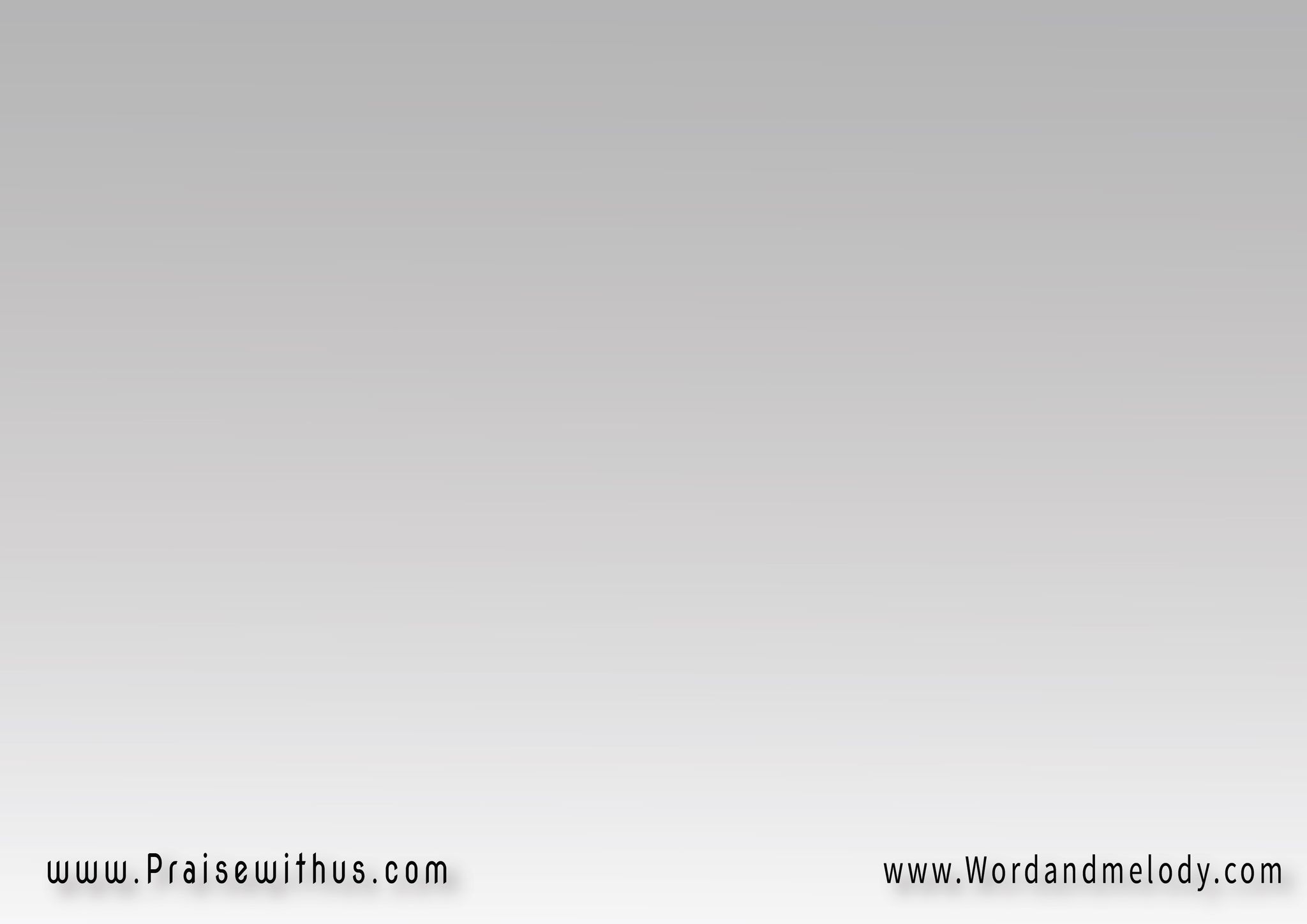 (آتي عند قدميك 
أكسر ذاتي 
فأقبلني يا إلهي 
بخطيتي)2
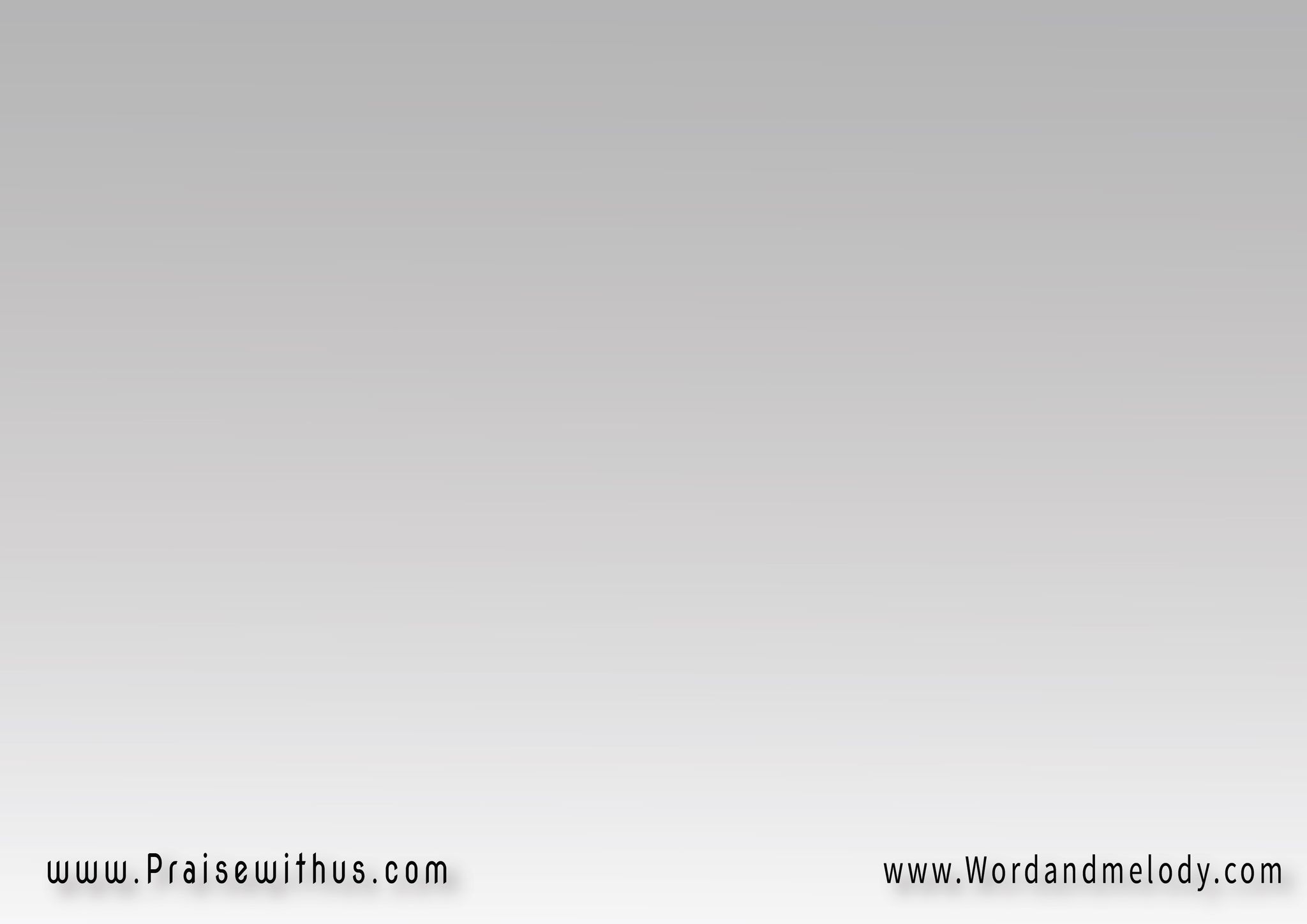 2- 
آتي وأعلن حبي
 لك يا من أحببتني 
وبذلت دمك 
لتغفر خطيتي
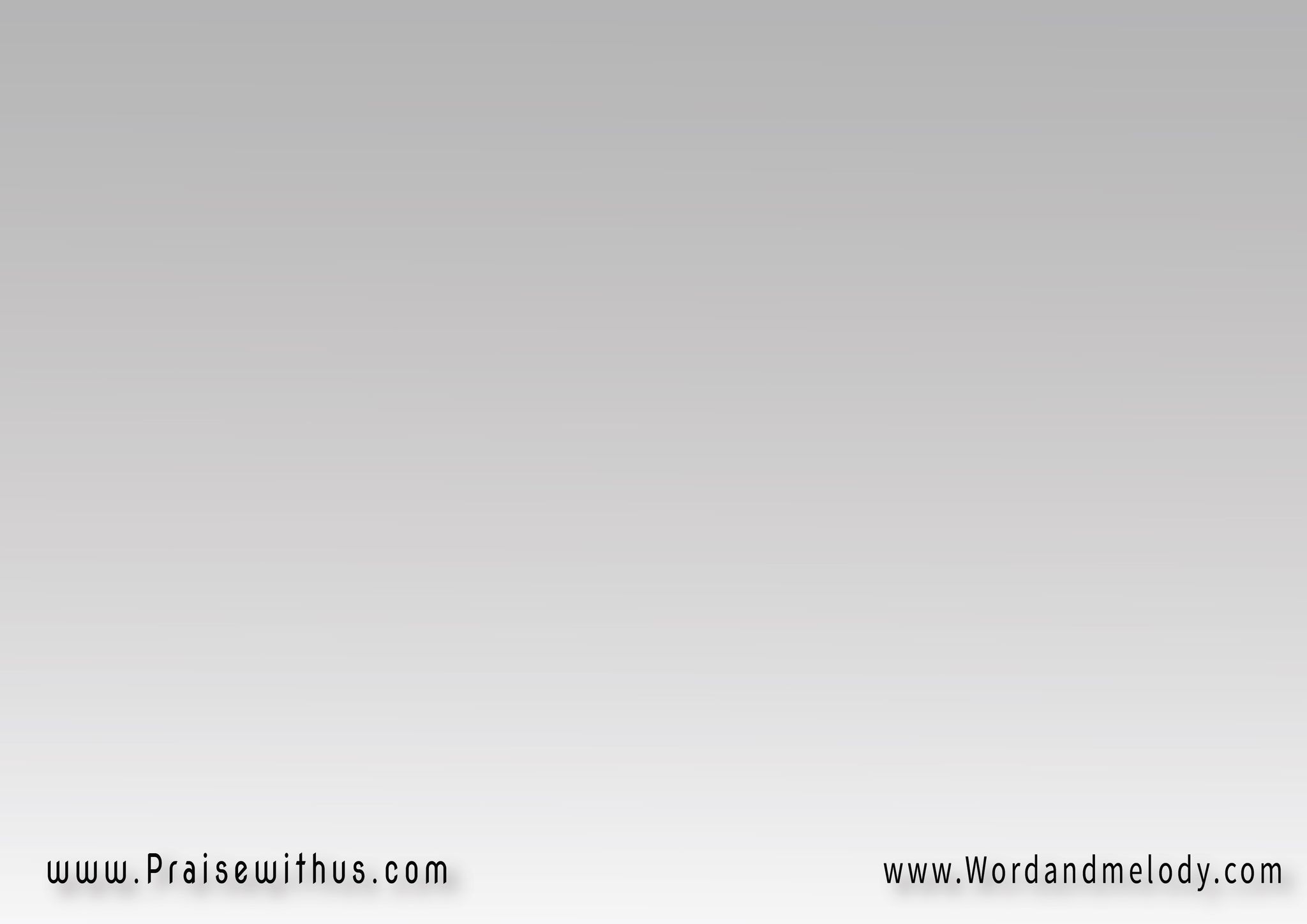 (فأنت يسوعي 
قد فديتني 
آتي إليك قارعاً 
قلبي فخلصني)2
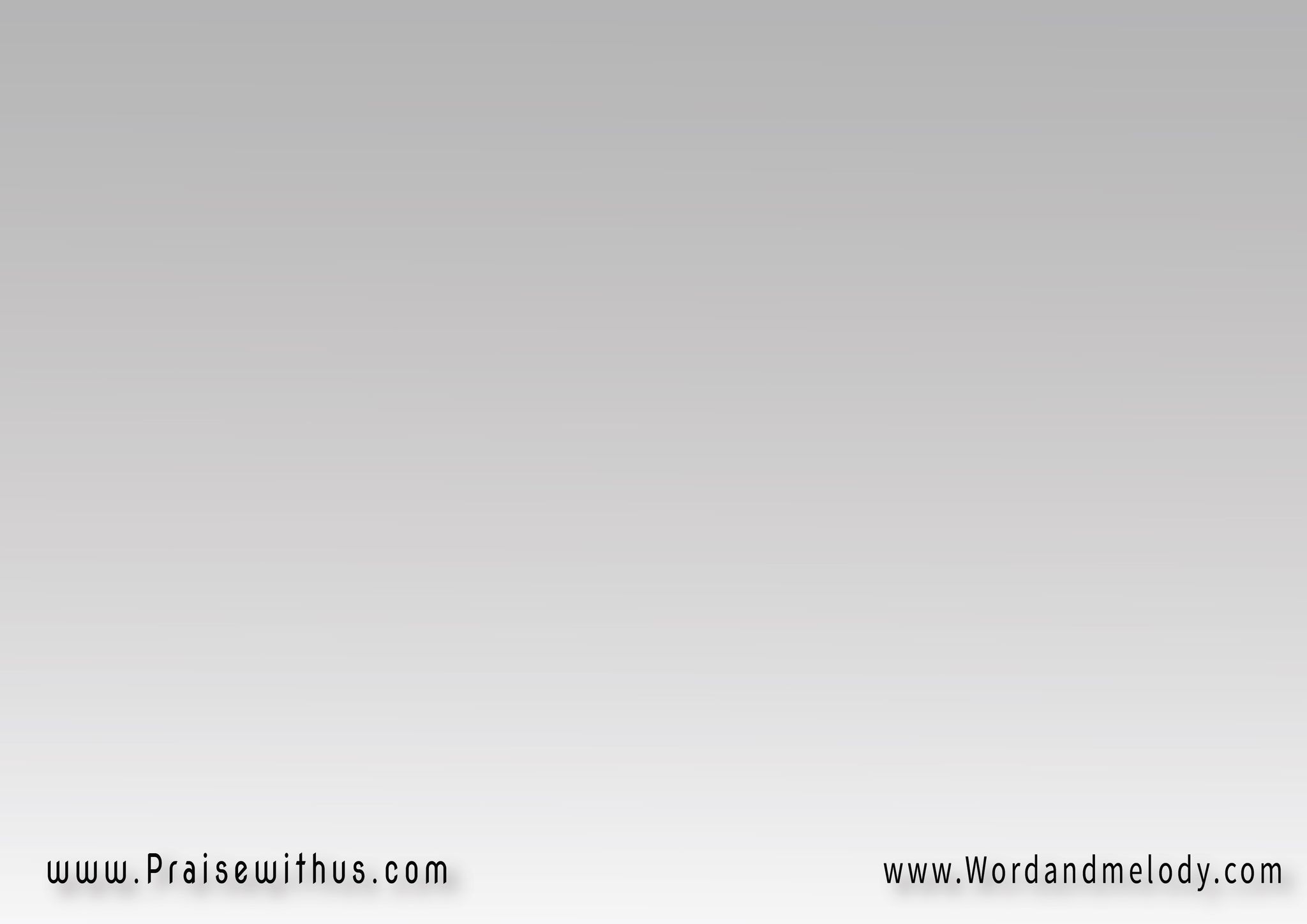 3- 
 والآن اقبل صلاتي 
وامسح خدمتي
أشدو لك تسبيحتي 
اقبلها سيدي
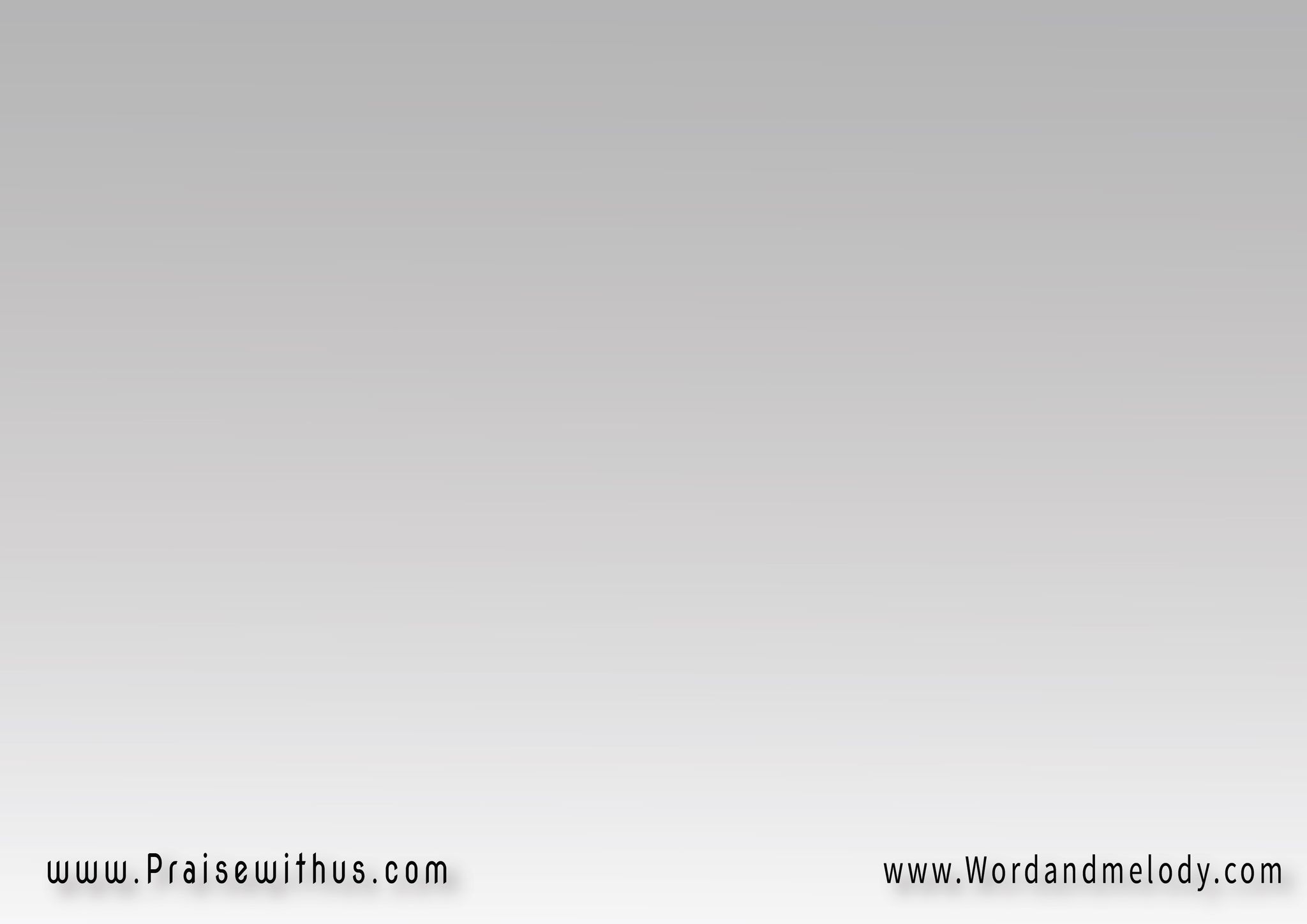 (لك أهدي ربي
 ما وهبتني أقضي 
كل حياتي 
طَوع أمرك)2
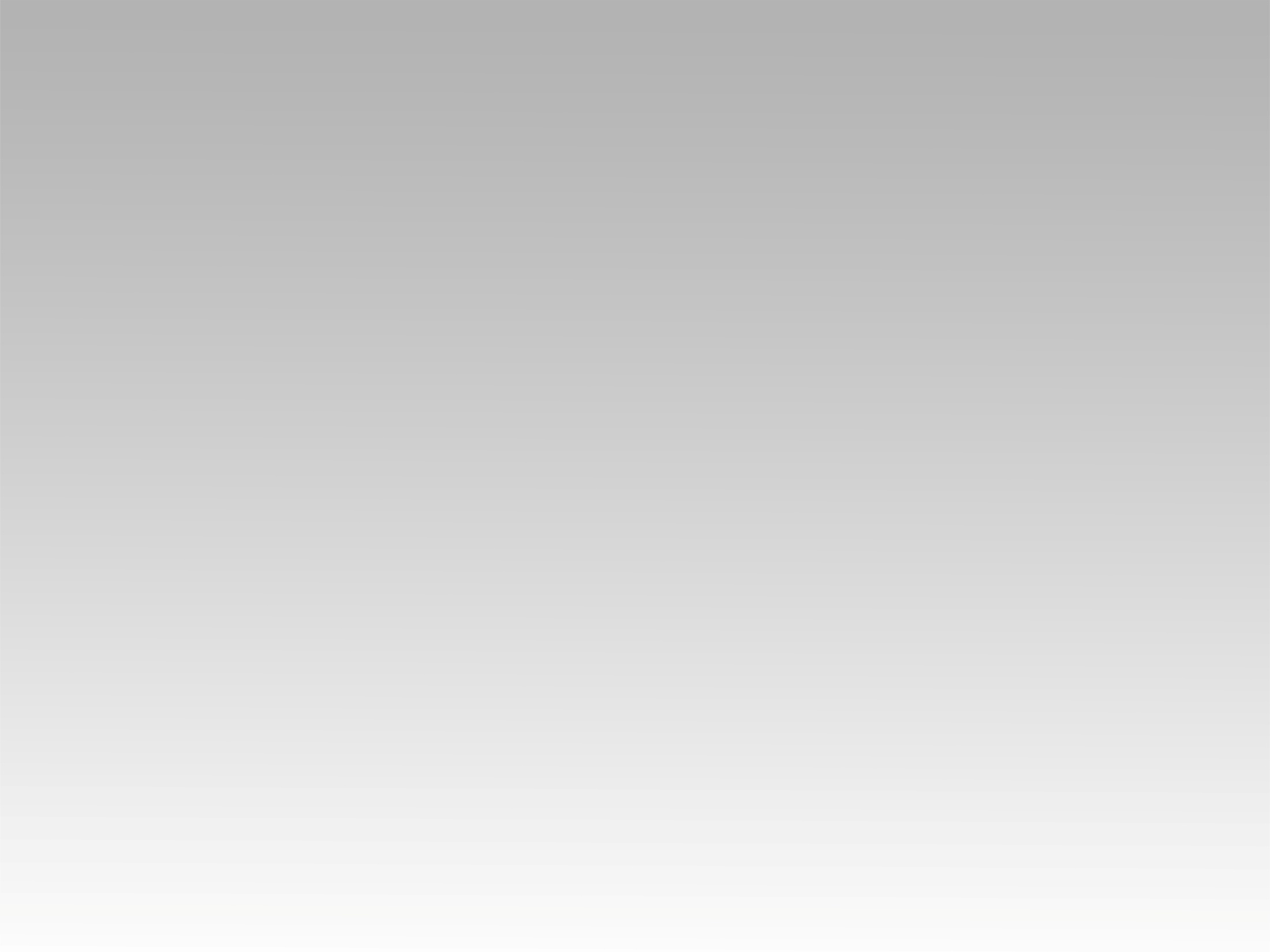 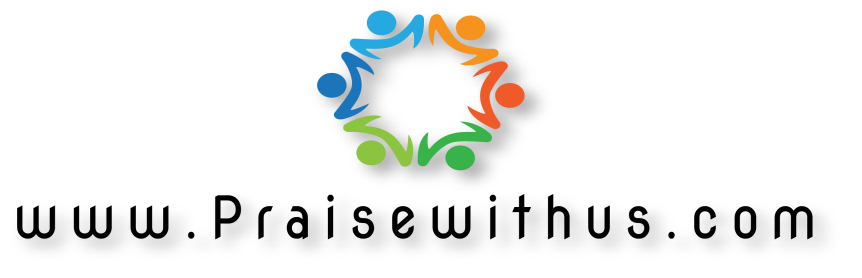